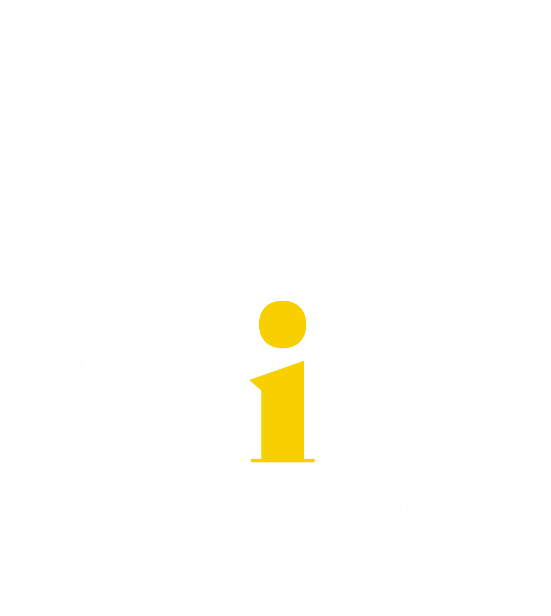 FEBRUARY 2023 Tip of the Month
Using the Thinking Report - INTERVENTIONS
ICIS
Interagency Council on Intermediate Sanctions
Brought to you by
Thinking Report	- Interventions	
(Cognitive Behavior Therapy - Curriculum)

Cog/Beh Therapy has two parts: 
	1. Cognitive Restructuring
	2. Cognitive Interventions

Cognitive Interventions- a process of incrementally replacing maladaptive beliefs with pro-social beliefs and “other-centered thinking”


Thinking Report Interventions is part of Cognitive Interventions
Thinking Report - Interventions		
(Cognitive Behavior Therapy - Curriculum)

Using the Thinking Report filled out by the client, explore alternative perspectives of the neutral event.

By partnering and empathizing with how the client views the event, there is an opening to help the client see the event differently

As the client’s perspective shifts, the client adopts other-centered thinking and beliefs, and the outcome changes to a more pro-social outcome 

Pro tip: Affirm whenever client displays positive changes! 
Video: Thinking Report Interventions

https://youtu.be/Z1GvIZ5EWzg